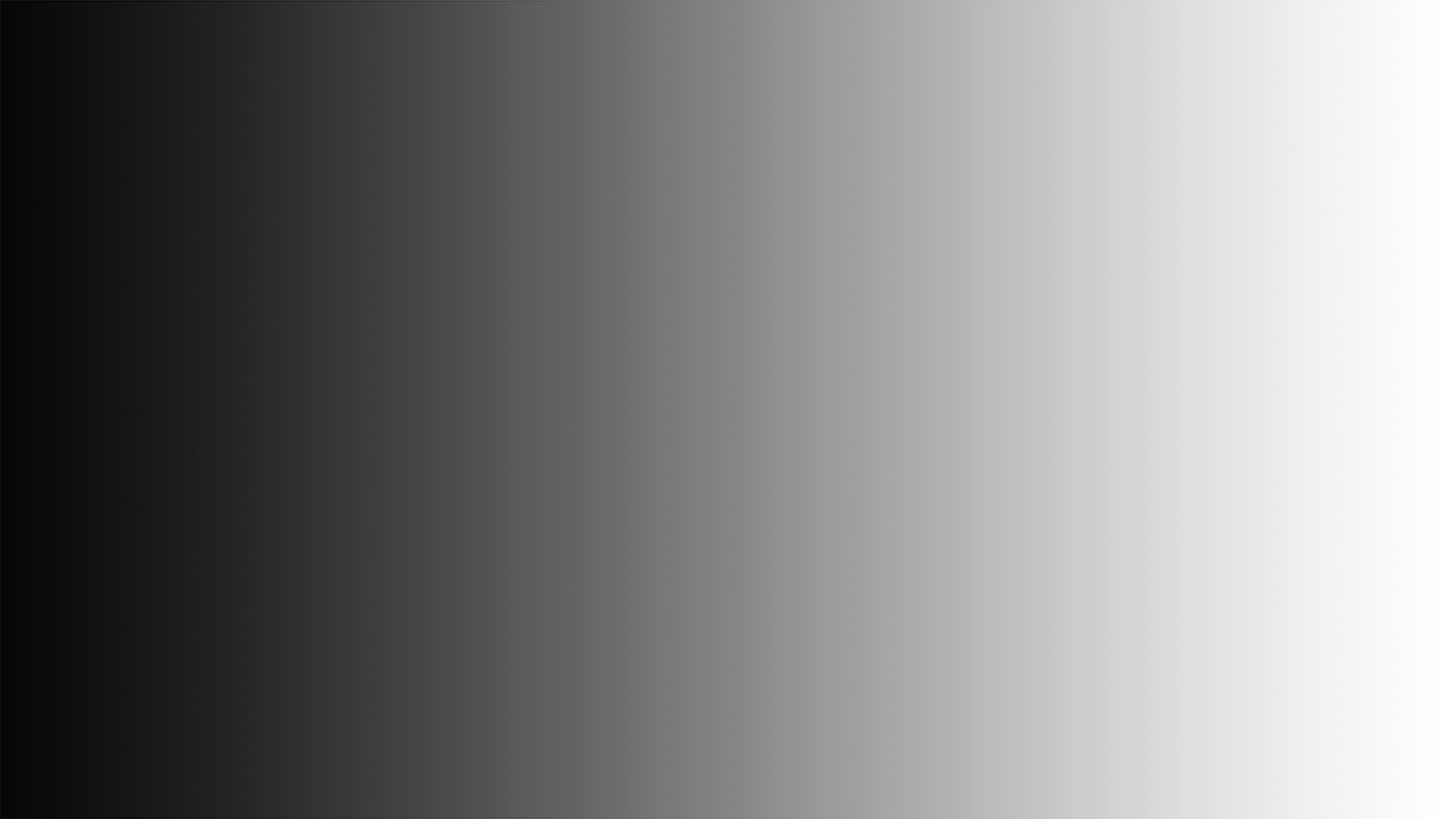 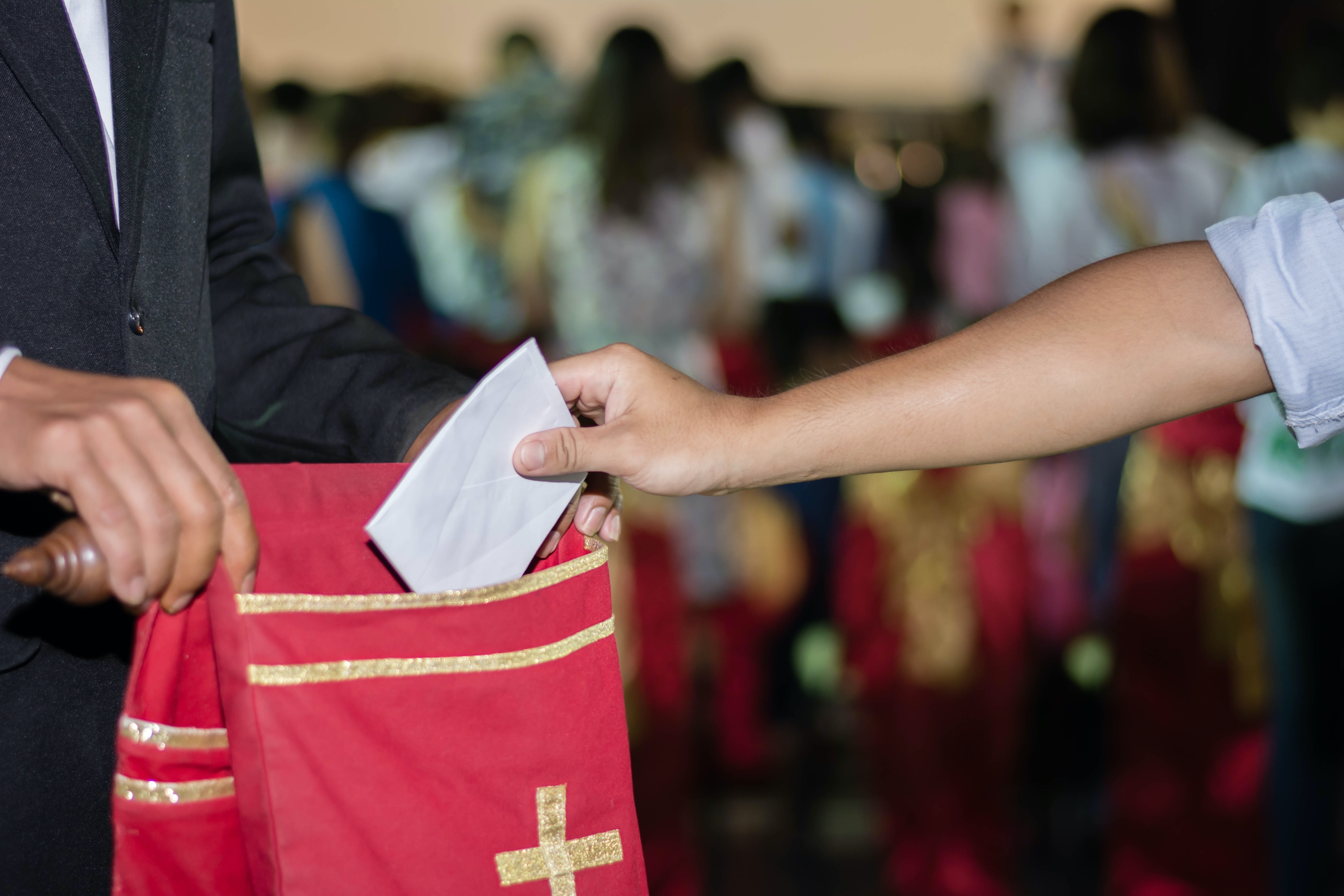 ДЕСЯТИНА: БИБЛЕЙСКОЕ ОСНОВАНИЕ
Бог – Творец, Он – Тот, Кому принадлежит всё
Маркос Файок Бомфим Управление ресурсами ГК
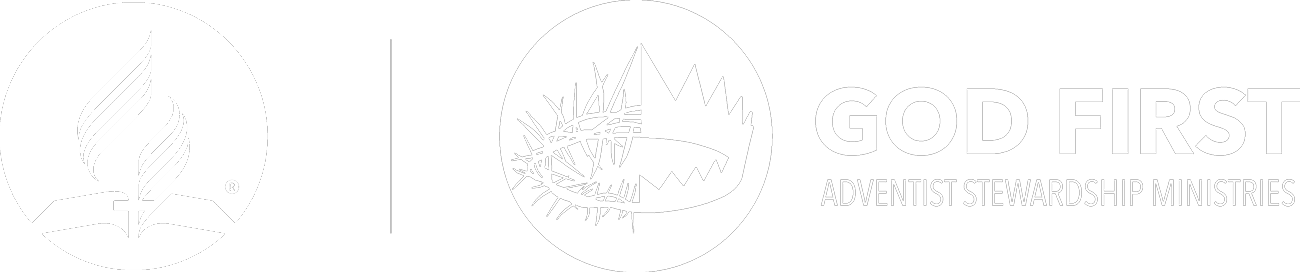 ПРИНЦИП ДЕСЯТИНЫ,УСТАНОВЛЕННЫЙ В ЭДЕМЕ
Бог: Создатель и Владелец всего (Быт. 1; 14:9)
Господь: Податель всех благ (Быт. 1:27-30)
Человек: управляющий (право владения: «rada / oikonos») – Быт. 1:26, 28
Тот, кому вверено управление, не может распоряжатьсявсем тем, что принадлежит Владельцу
Есть то, что принадлежит Владельцу и что Он может использовать по Своему усмотрению
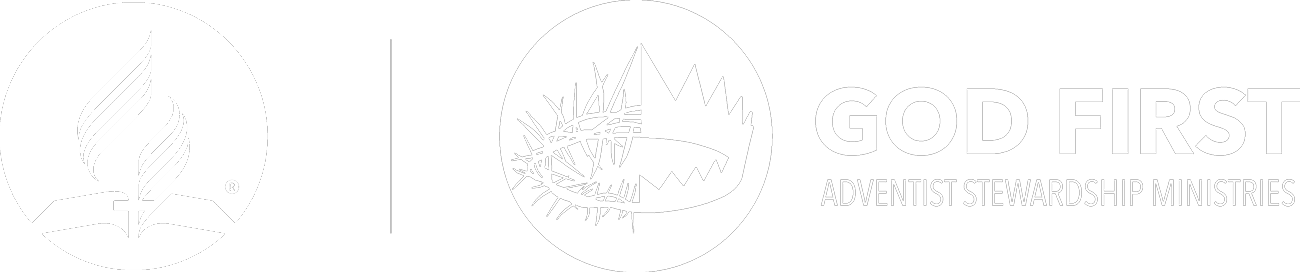 ПРИНЦИП ДЕСЯТИНЫ,УСТАНОВЛЕННЫЙ В ЭДЕМЕ
«И взял Господь Бог человека, и поселил его в саду Едемском, чтобы возделывать его и хранить его. И заповедал Господь Бог человеку, говоря: от всякого дерева в саду ты будешь есть, а от дерева познания добра и зла, не ешь от него, ибо в день, в который ты вкусишь от него, смертью умрёшь» Быт. 2:15-17
«… Это было испытанием их признательности и верности Богу» (Советы по Управлению ресурсами, стр. 65.3)
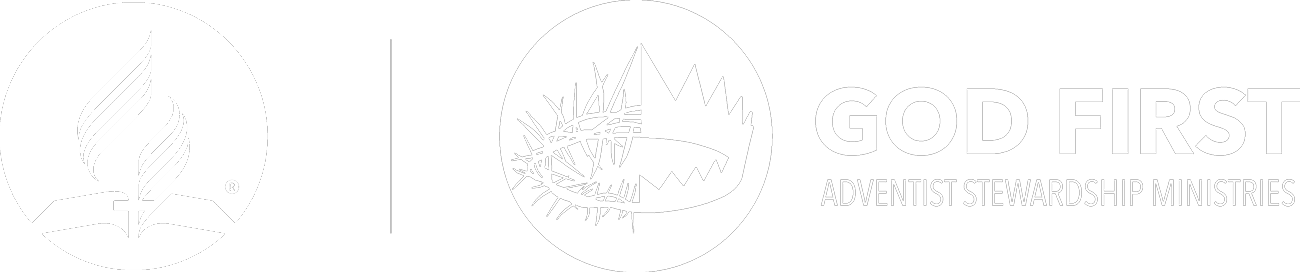 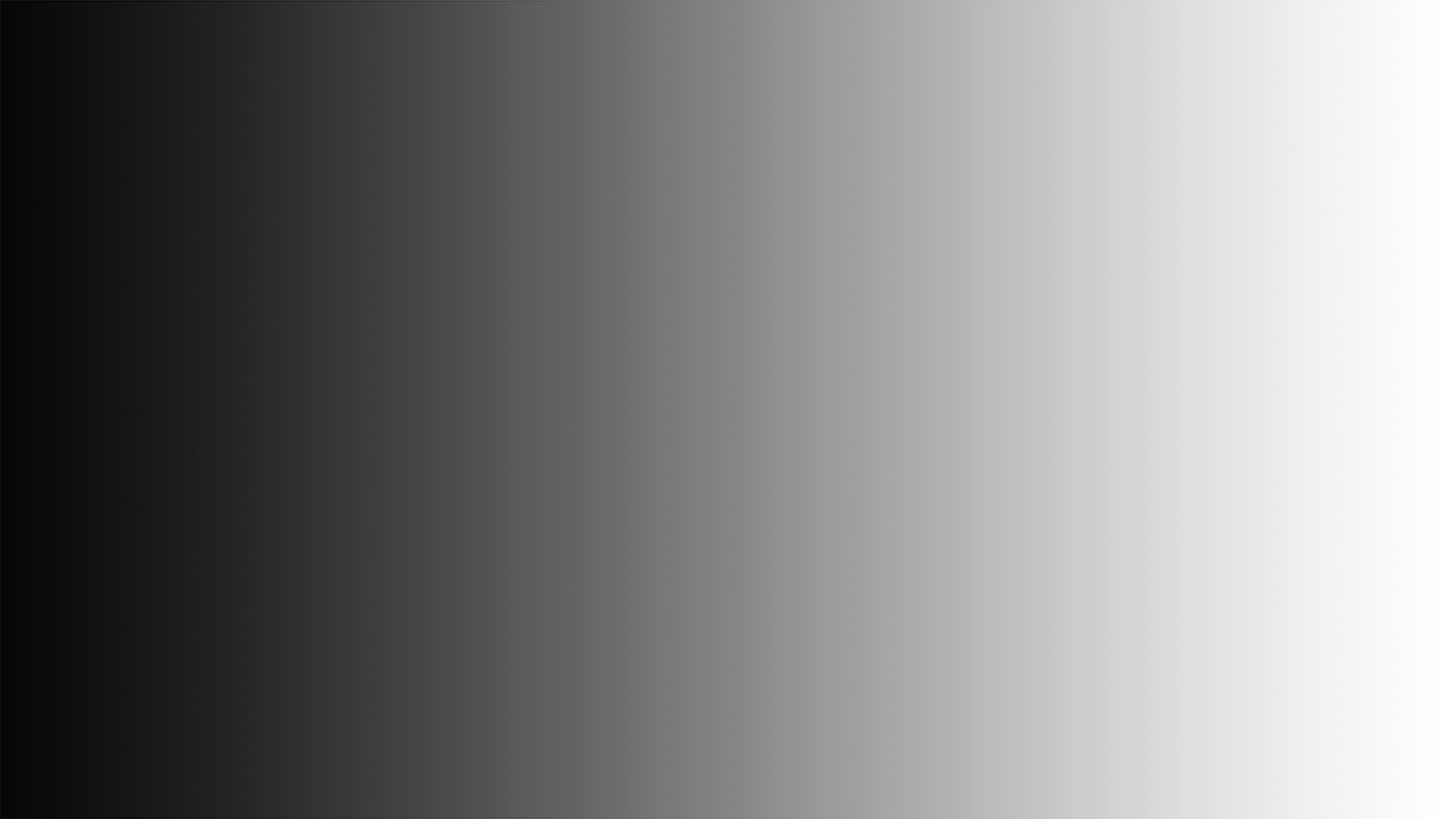 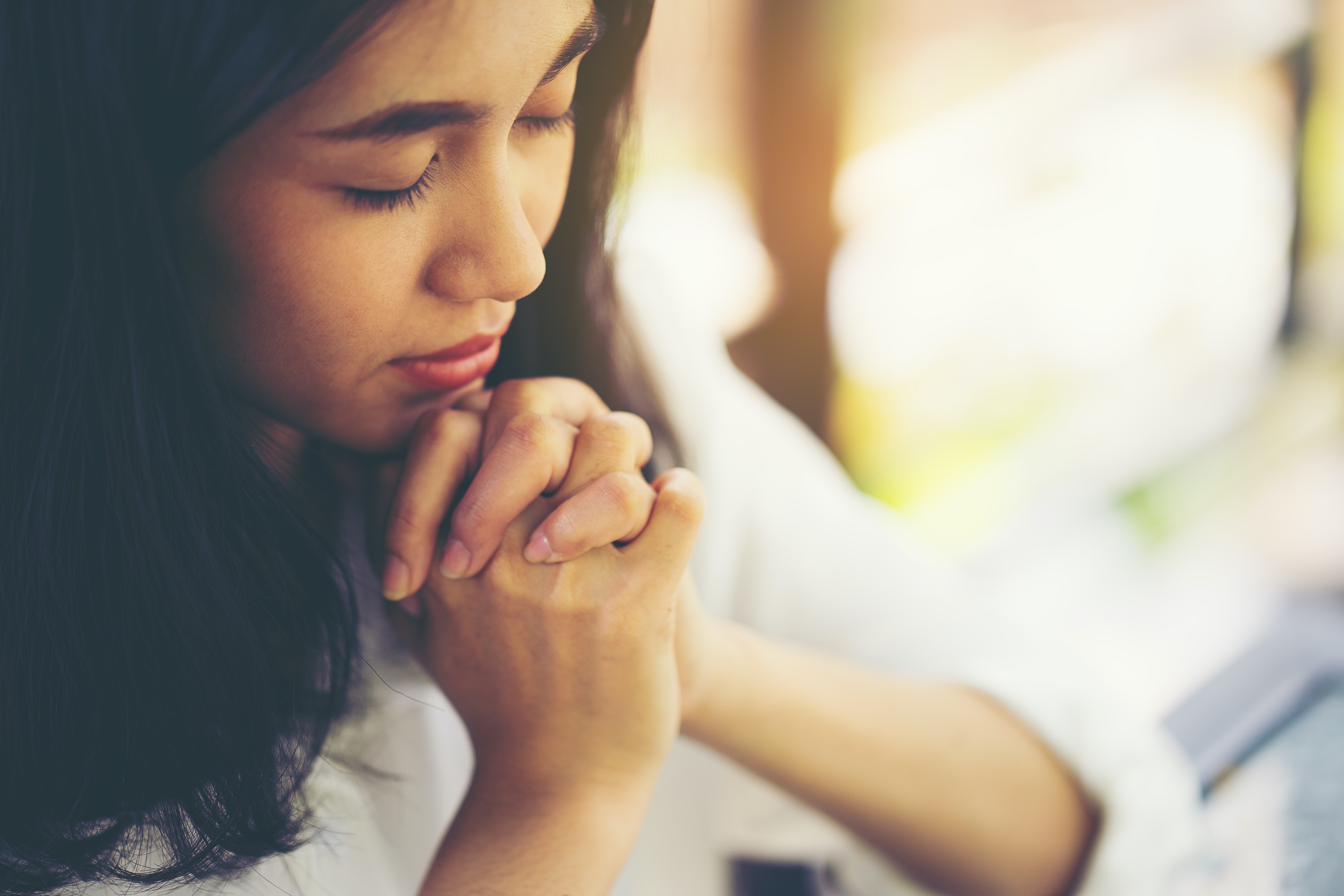 ЭТО СВЯТЫНЯ
«И всякая десятина на землеиз семян земли и из плодов дерева принадлежит Господу: это святыня Господня; [«кодеш» = святой, посвящённый]… И всякую десятину из крупного и мелкого скота, из всего… десятое, должно посвящать Господу»
Лев. 27:30, 32
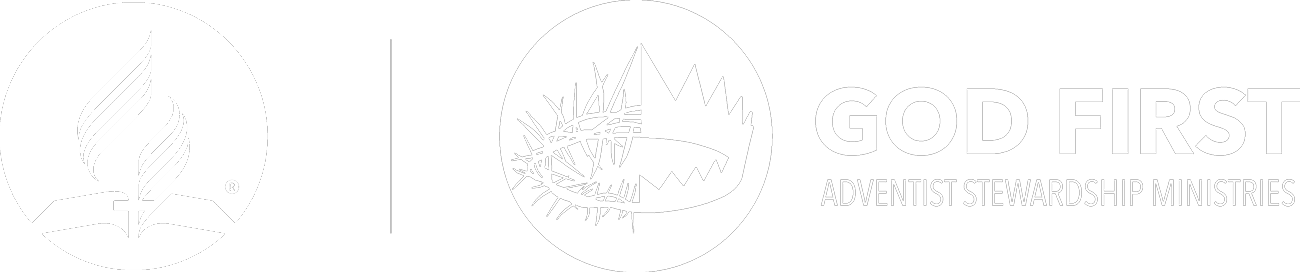 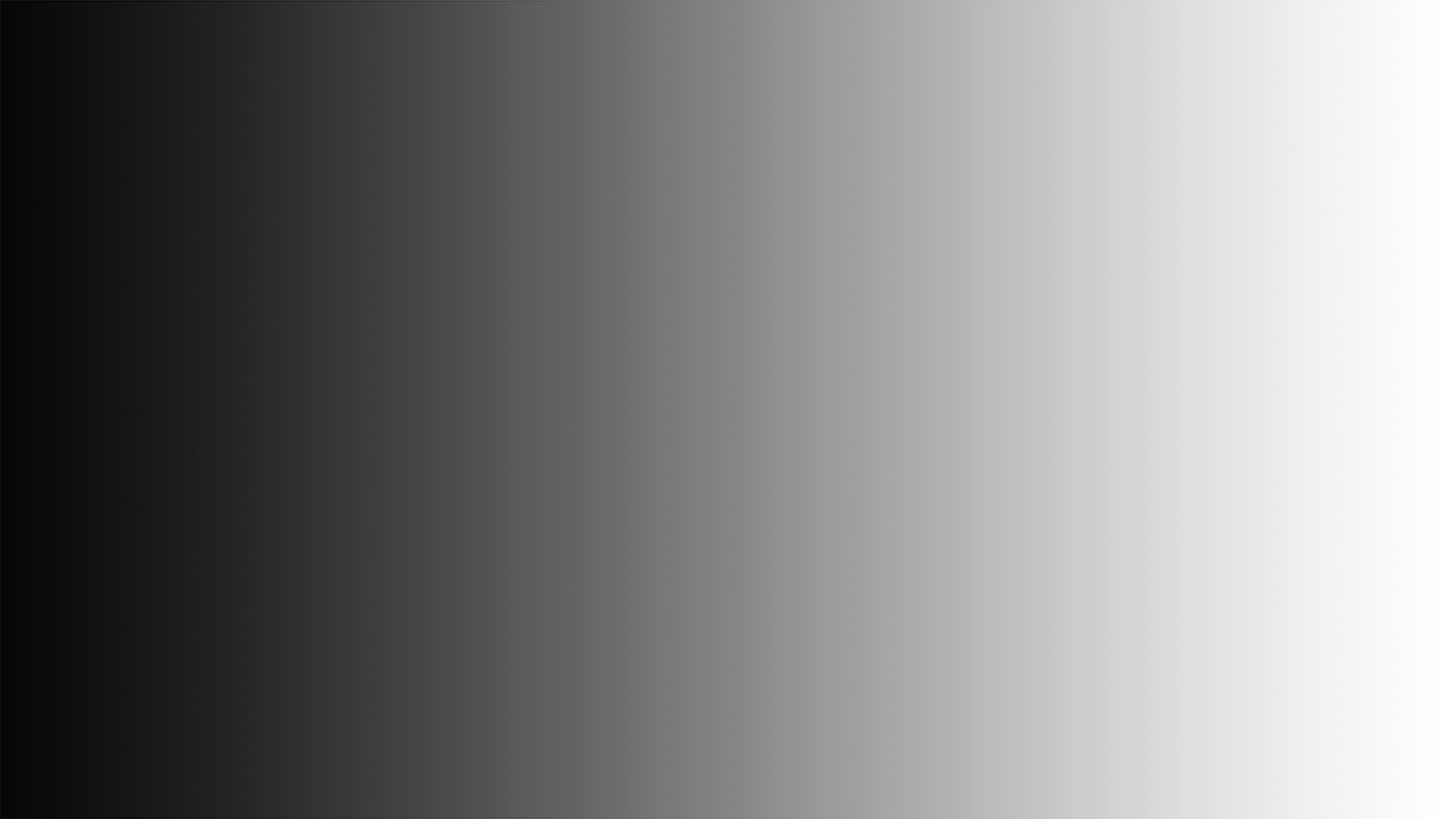 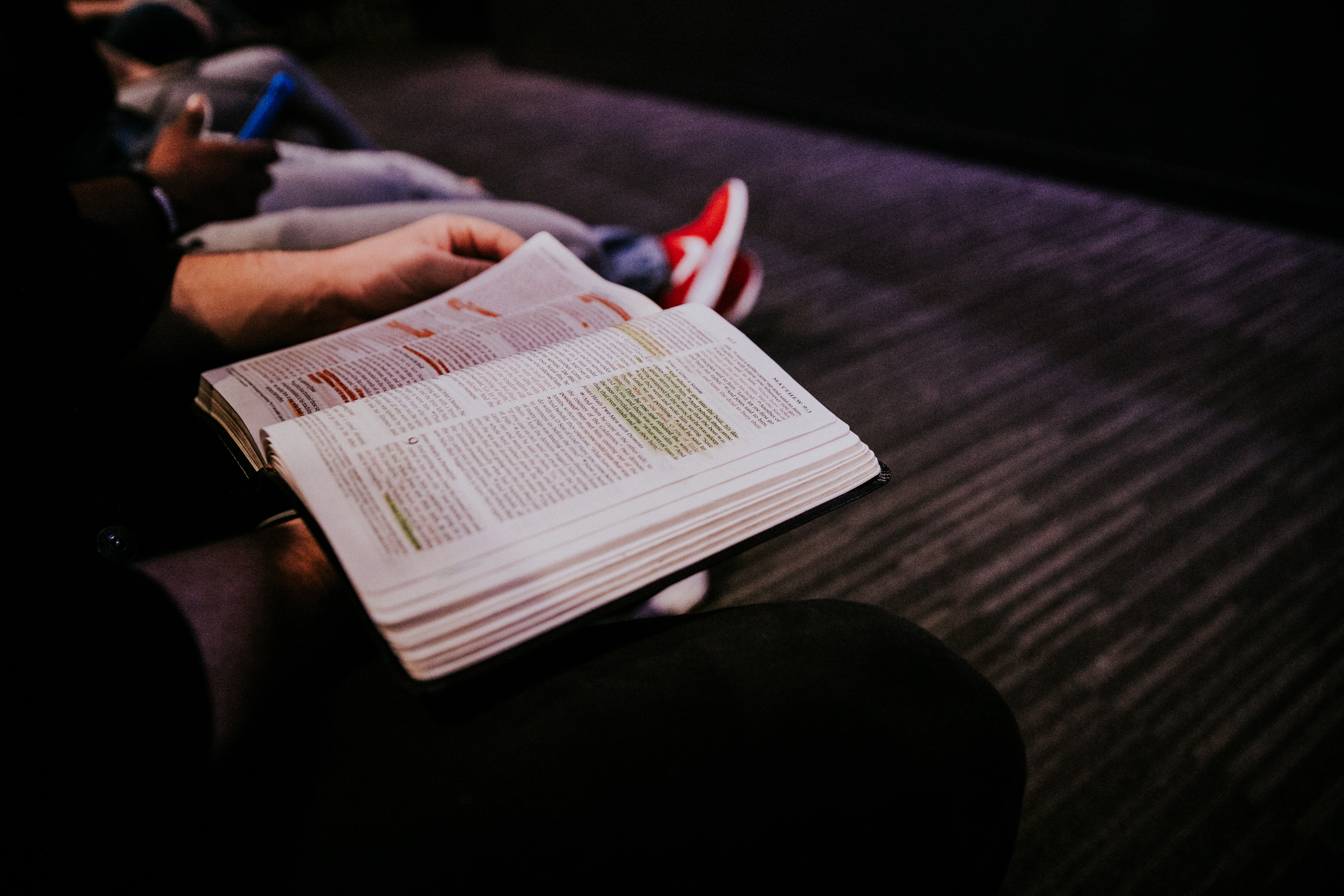 ДО-ЛЕВИТСКАЯ ПРАКТИКА
Авраам возвращал десятину (Быт. 14:20)
Он признаёт Господа тем, Кому принадлежит небо и земля (Быт. 14:22).
Иаков обещает отдавать десятину(Быт. 28:22)
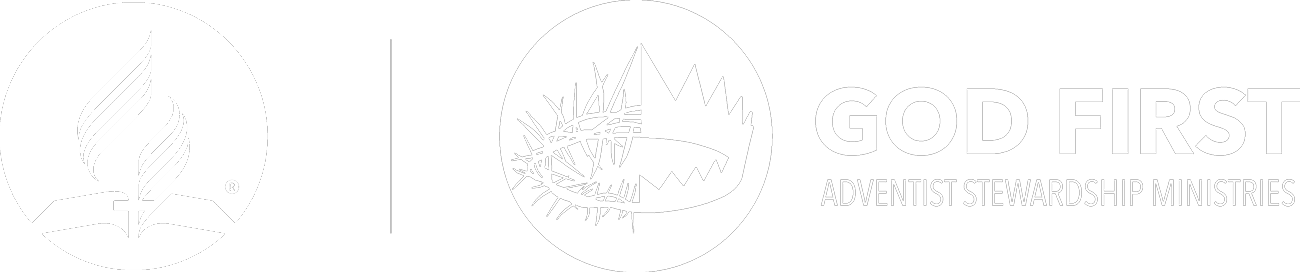 ПРАКТИКА, ПОДТВЕРЖДЁННАЯ В НОВОМ ЗАВЕТЕ
«…Вы даёте десятину с мяты, аниса и тмина, и оставили важнейшее в законе: суд, милость и веру; сие надлежало делать, и того не оставлять» Мф. 23:23
«Так и Господь повелел проповедующим Евангелие жить от благовествования» 1 Кор. 9:14
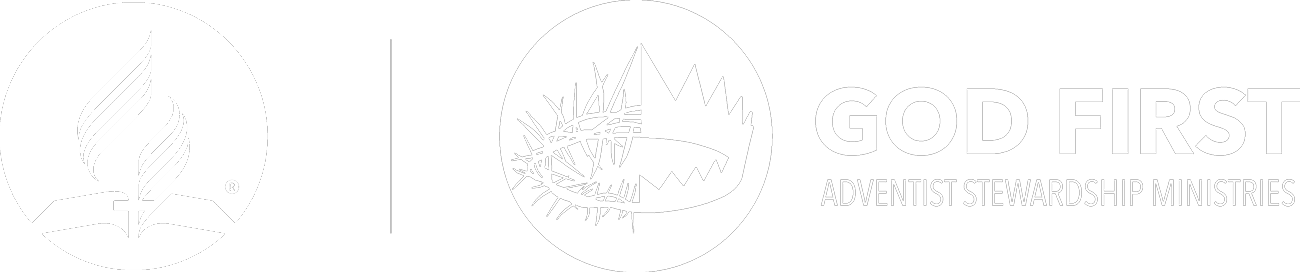 ДЕСЯТИНА ЭТО – СВОЕГО РОДА ПОЖЕРТВОВАНИЕ
«десятину.., которую они приносят в возношение Господу, Я отдаю левитам в удел» Числ. 18:24

«…Он повелел народу отделять десятину для служения во святилище. Это было особое приношение для особой работы… поддержания тех, кто совершал служение…» 
(Советы по Управлению ресурсами, стр. 71.2)
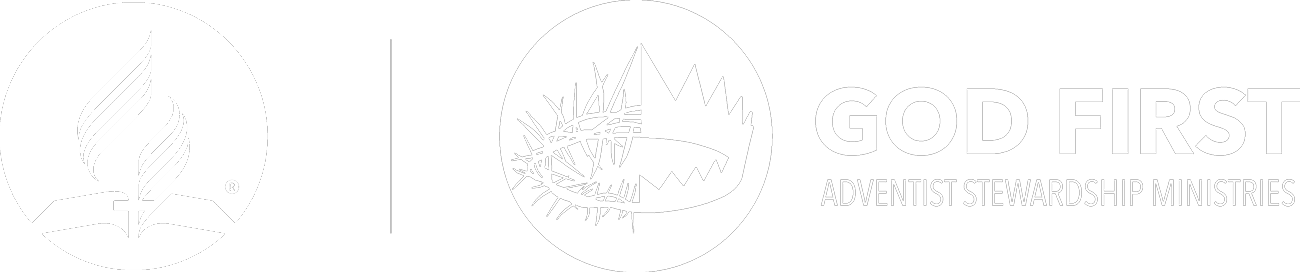 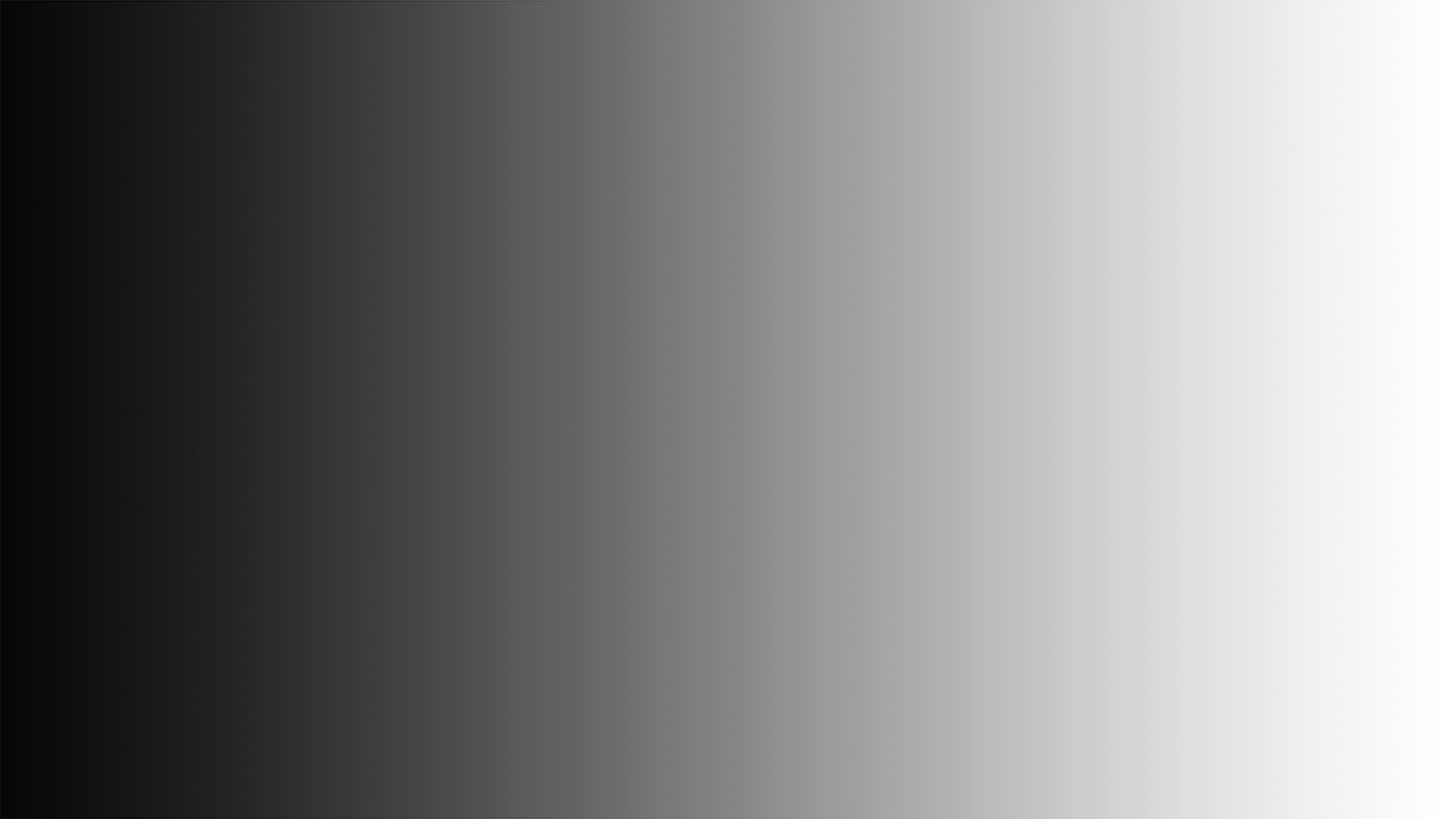 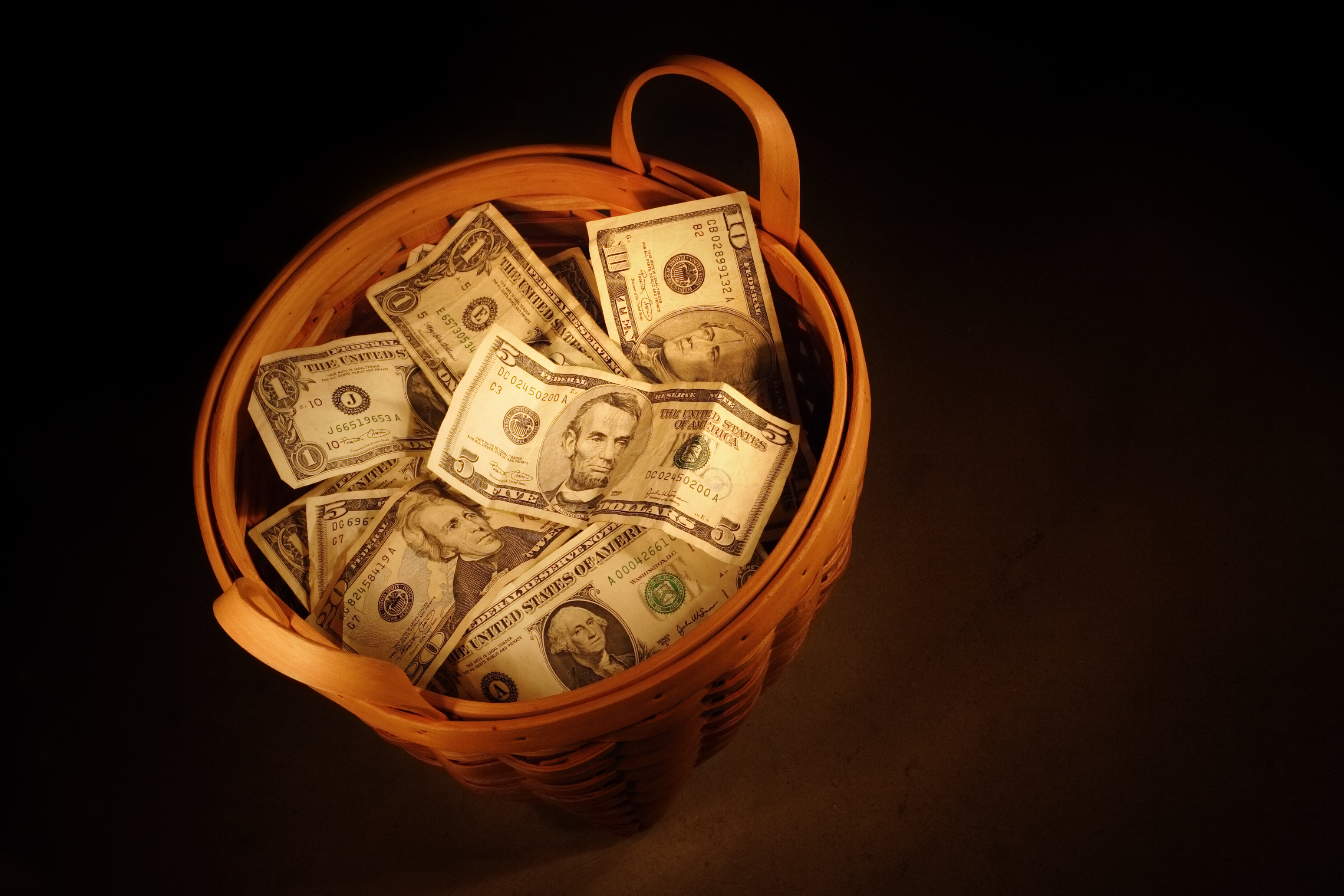 Систематическое – в основе которой – пропорция (т.е. доля/часть/процент)
Определённое Богом – («маасер»), ровно десятая часть (Лев. 27:32)
Регулярное – всякий раз, когда есть доход. «Чти Господа от имения твоего и от начатков всех прибытков твоих» (Притч. 3:9)
Всё учитывающее – любой доход, прирост, поступление: «всякая десятина на земле… из всего, что проходит под жезлом десятое…» Лев. 27:30-32 (см. «…десятую часть из всего» Быт. 14:20)
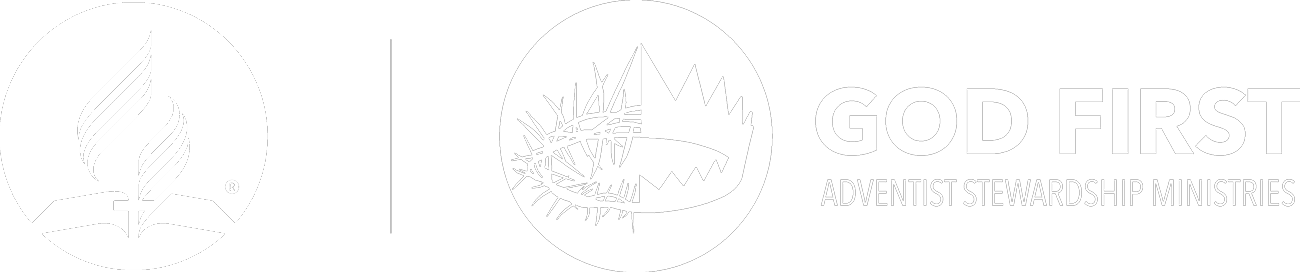 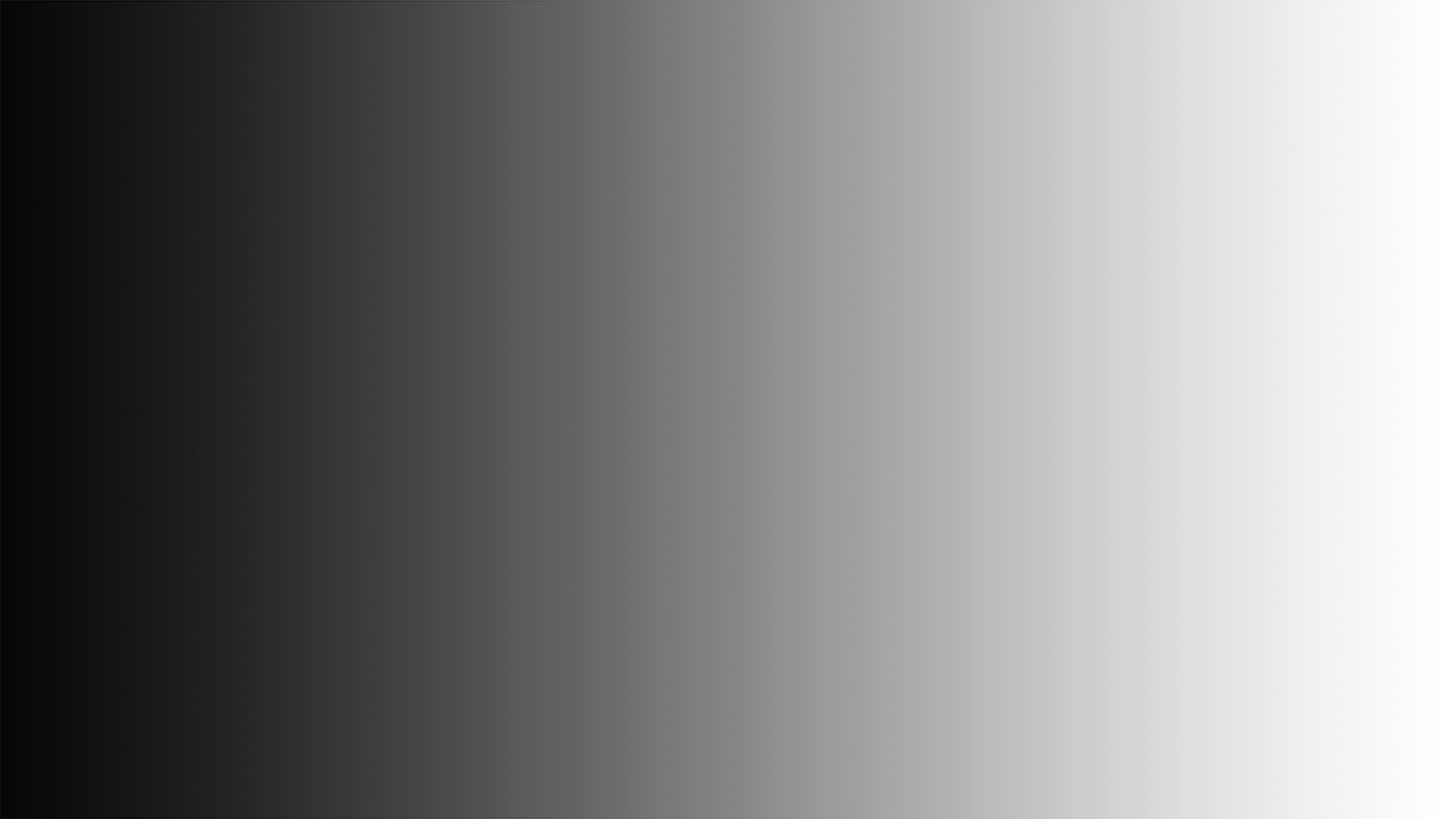 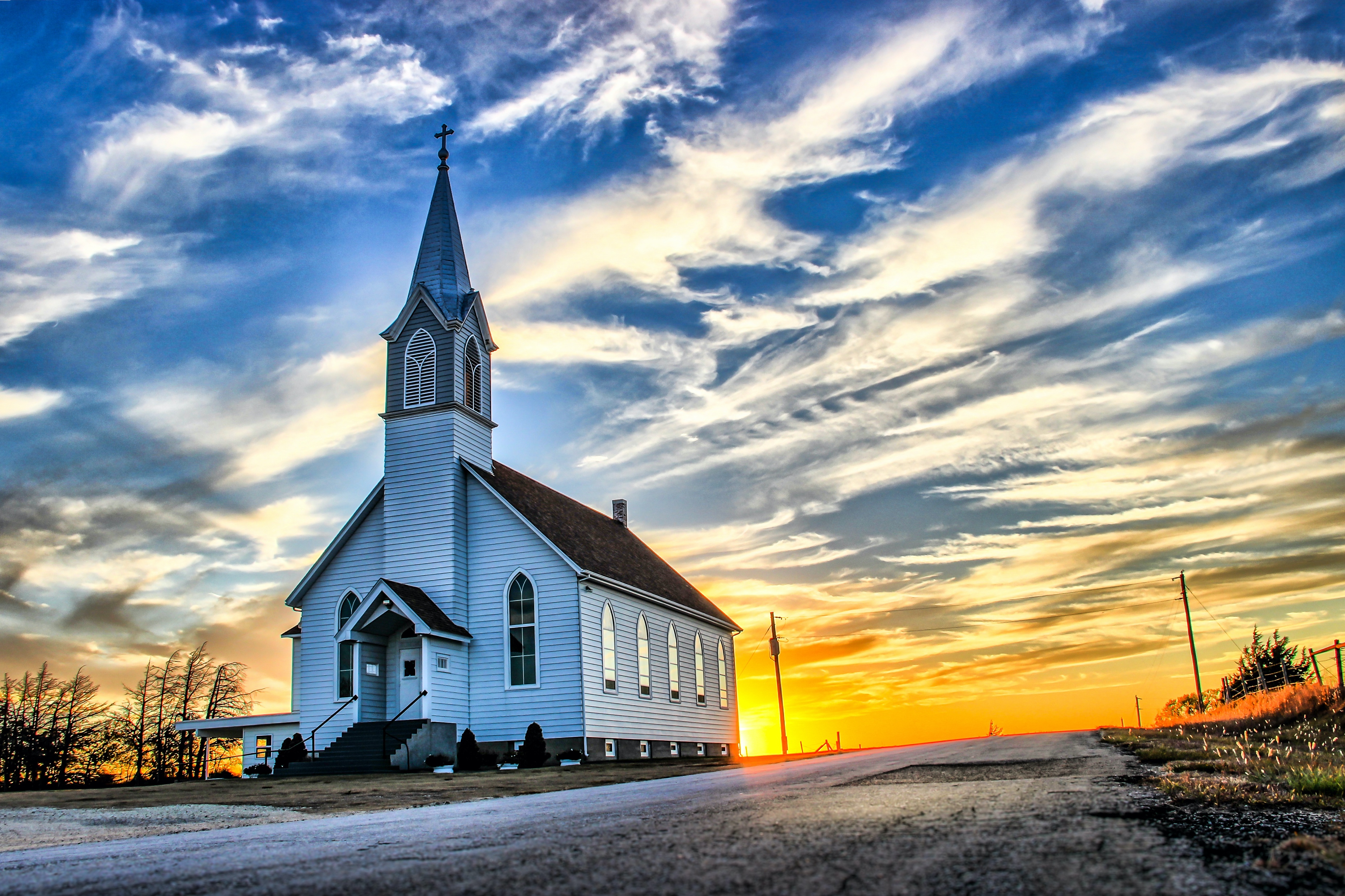 НАПРАВЛЯЕМАЯВ ОПРЕДЕЛЁННОЕ МЕСТО
«но к месту, какое изберёт Господь, Бог ваш, из всех колен ваших, чтобы пребывать имени Его там, обращайтесь и туда приходите, и туда приносите всесожжения ваши, и жертвы ваши, и десятины…» Втор. 12:5, 6 
«Принесите все десятины в дом хранилища…» Мал. 3:10
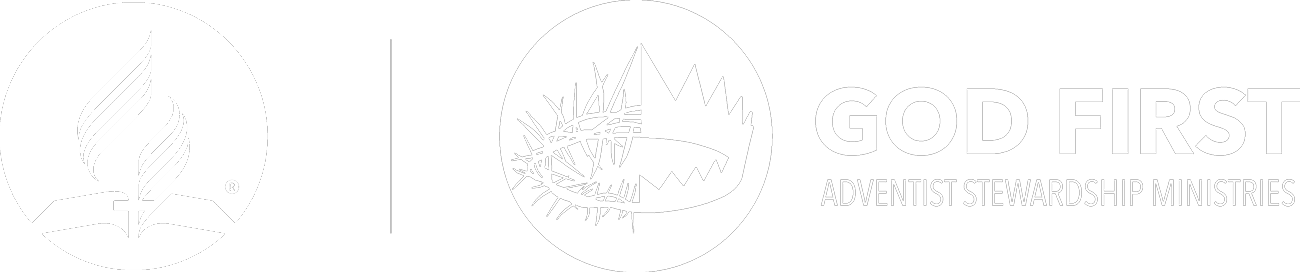 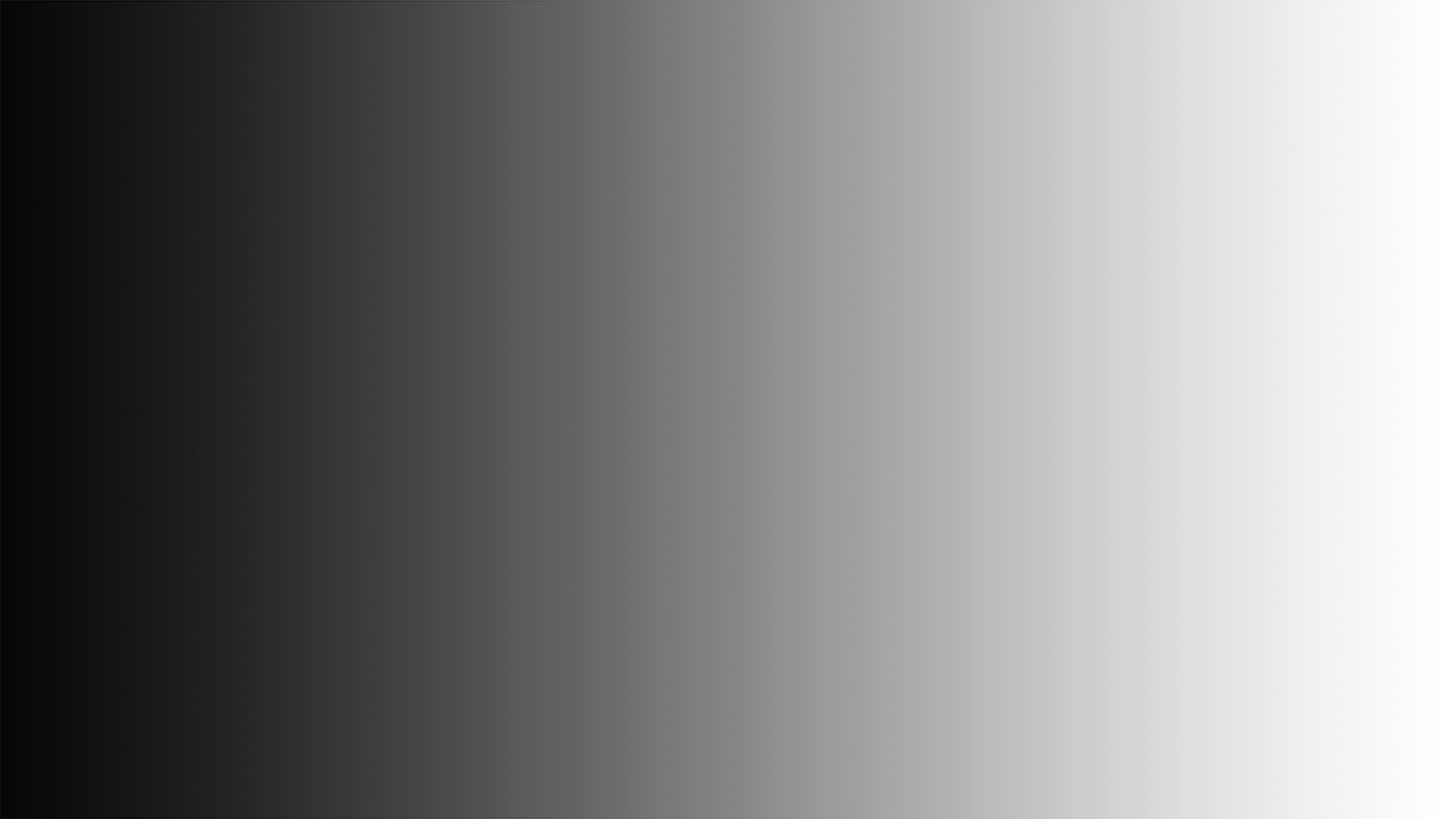 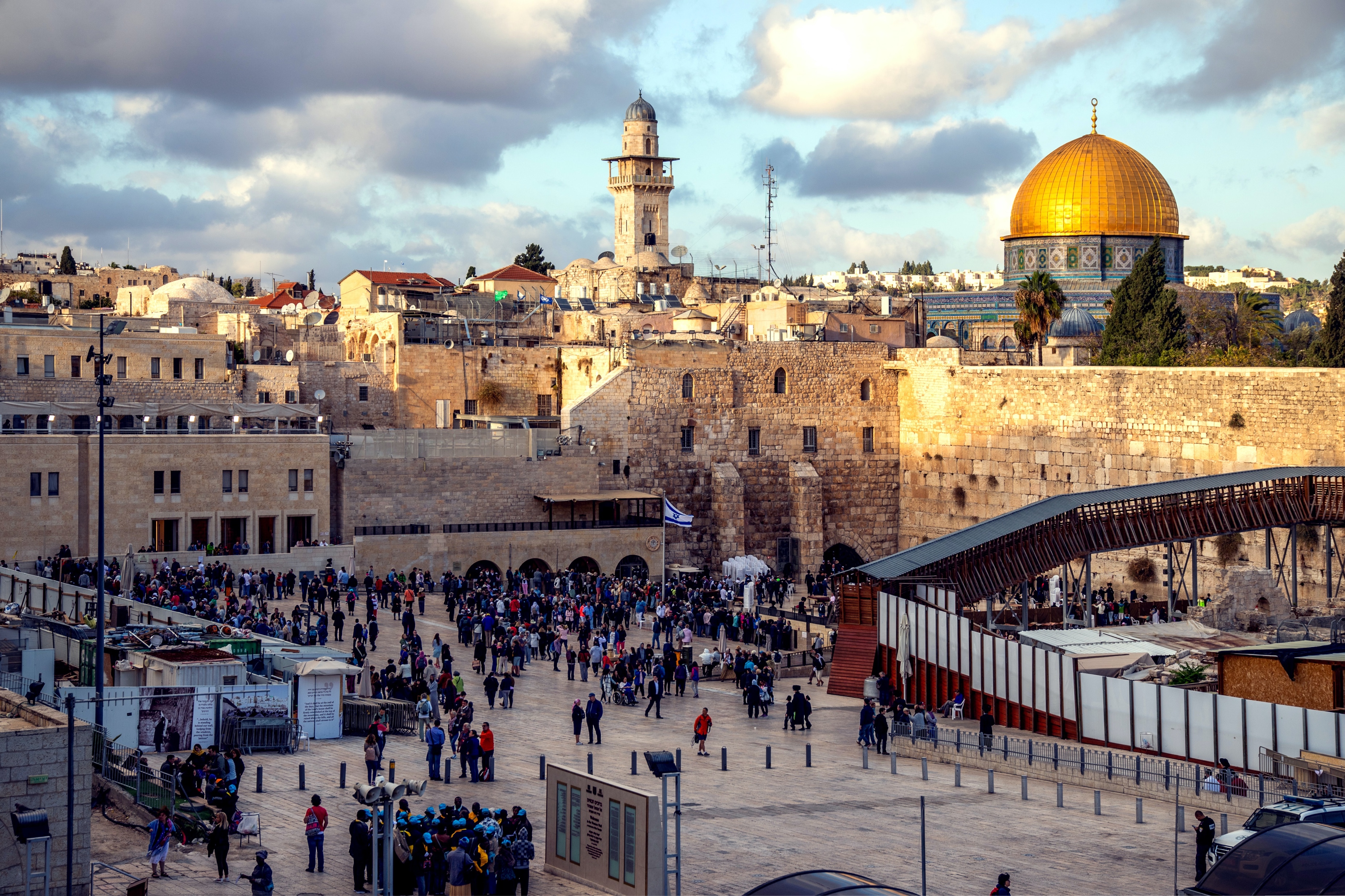 ОПРЕДЕЛЁННОЕ ИСПОЛЬЗОВАНИЕ
«так как десятину сынов Израилевых, которую они приносят в возношение Господу, Я отдаю левитам в удел, потому и сказал Я им: между сынами Израилевыми они не получат удела» Числ. 18:24 (важная мысль)
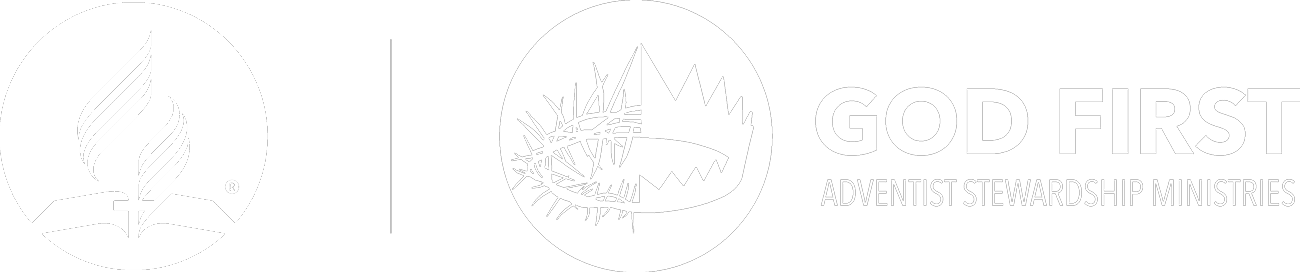 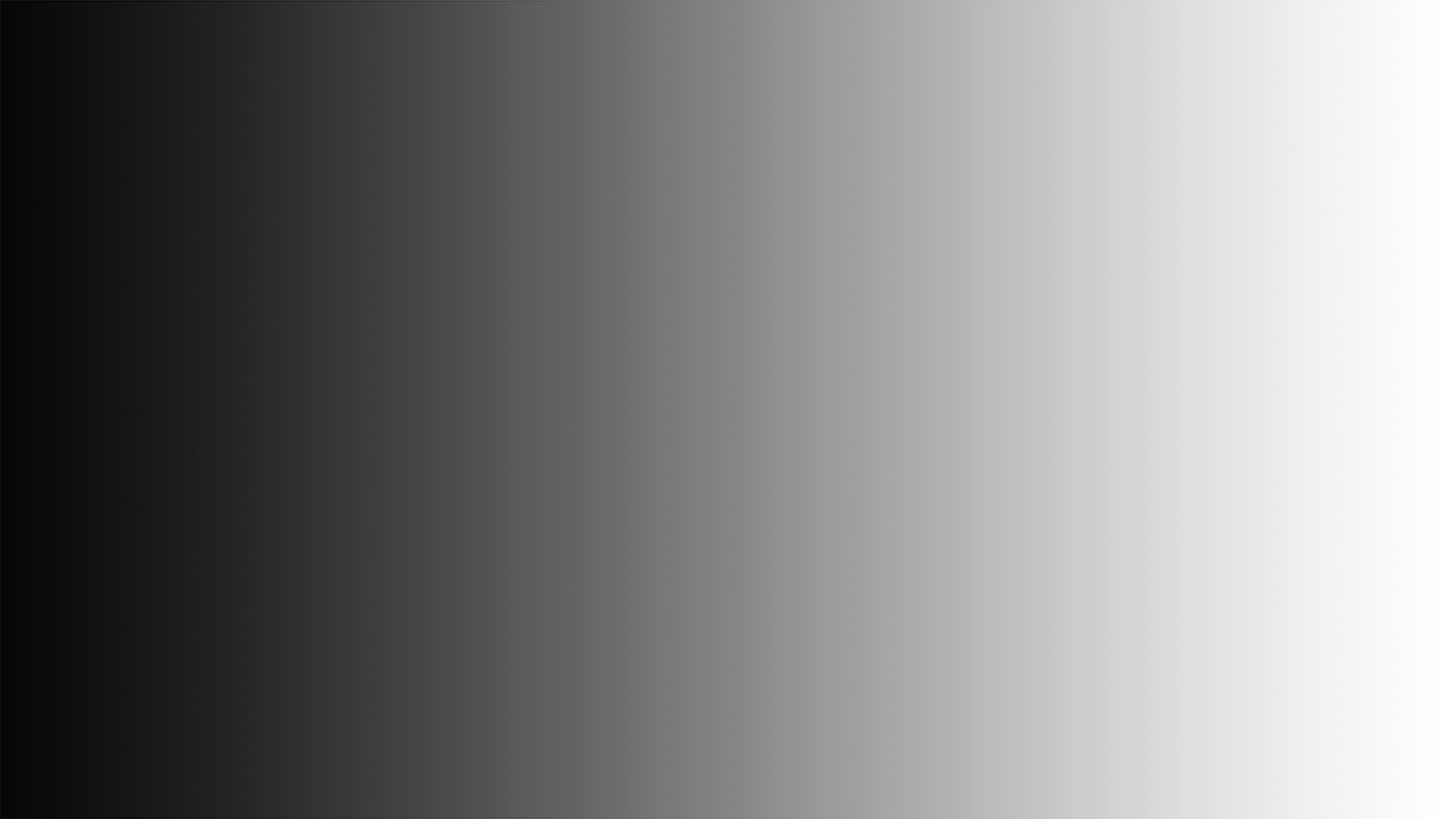 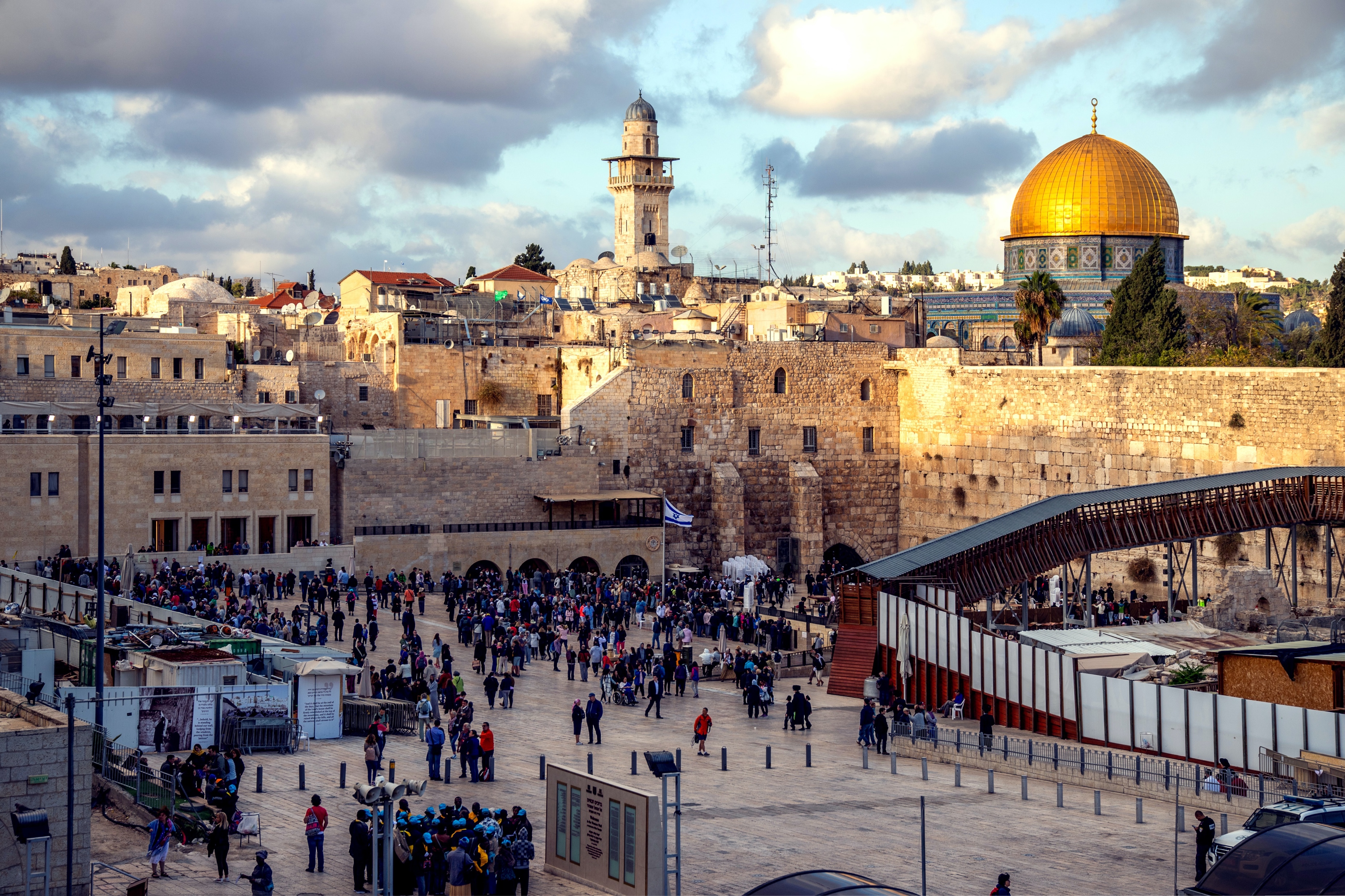 ОПРЕДЕЛЁННОЕ ИСПОЛЬЗОВАНИЕ
«Разве не знаете, что священнодействующие питаются от святилища? Что служащие жертвеннику берут долю от жертвенника? Так и Господь повелел проповедующим Евангелие жить от благовествования» 1 Кор. 9:13, 14
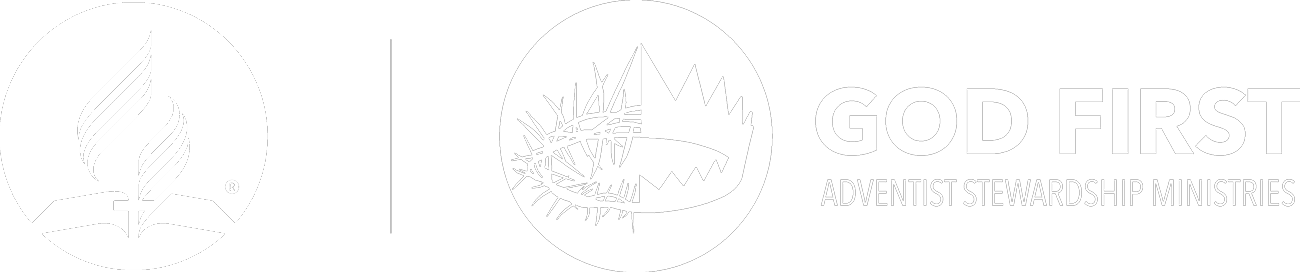 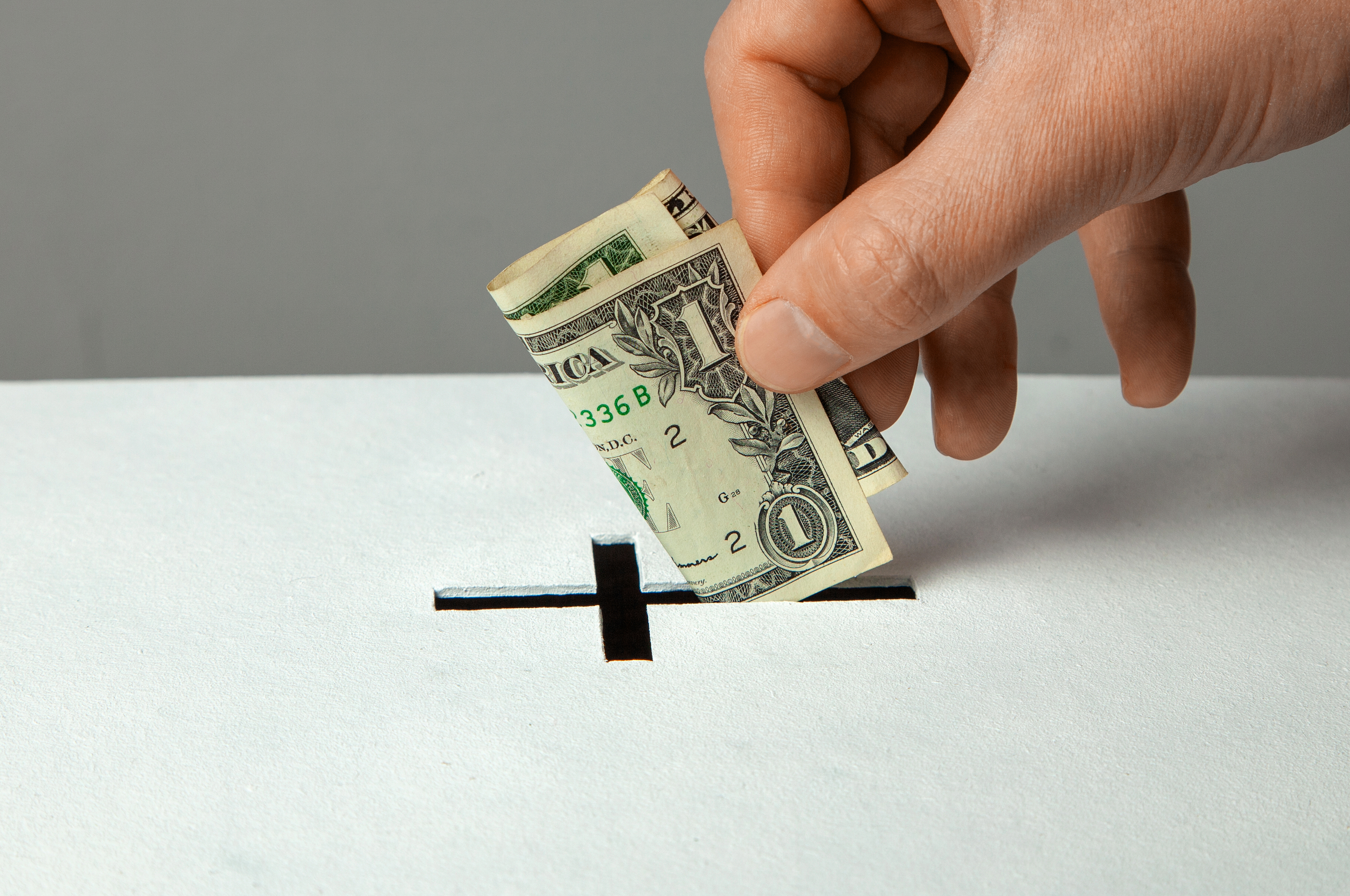 ЭТО ДОЛЖНО БЫТЬ ВОЗВРАЩЕНО ГОСПОДУ
«… десятину,.. которую они приносят в возношение Господу…» Чис. 18:24 (важная мысль)
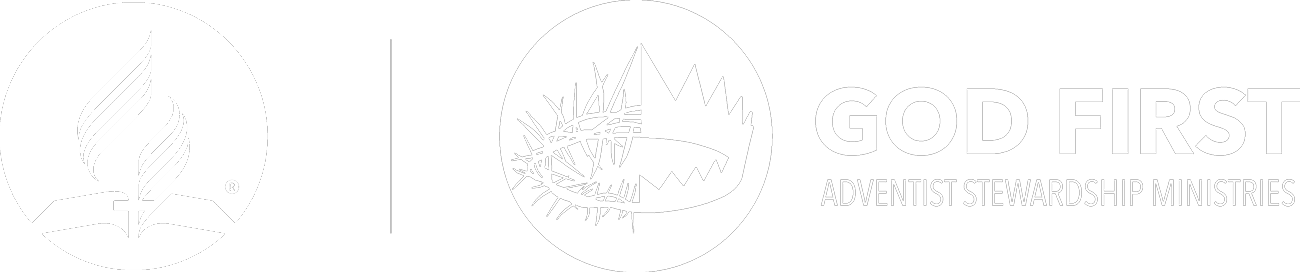 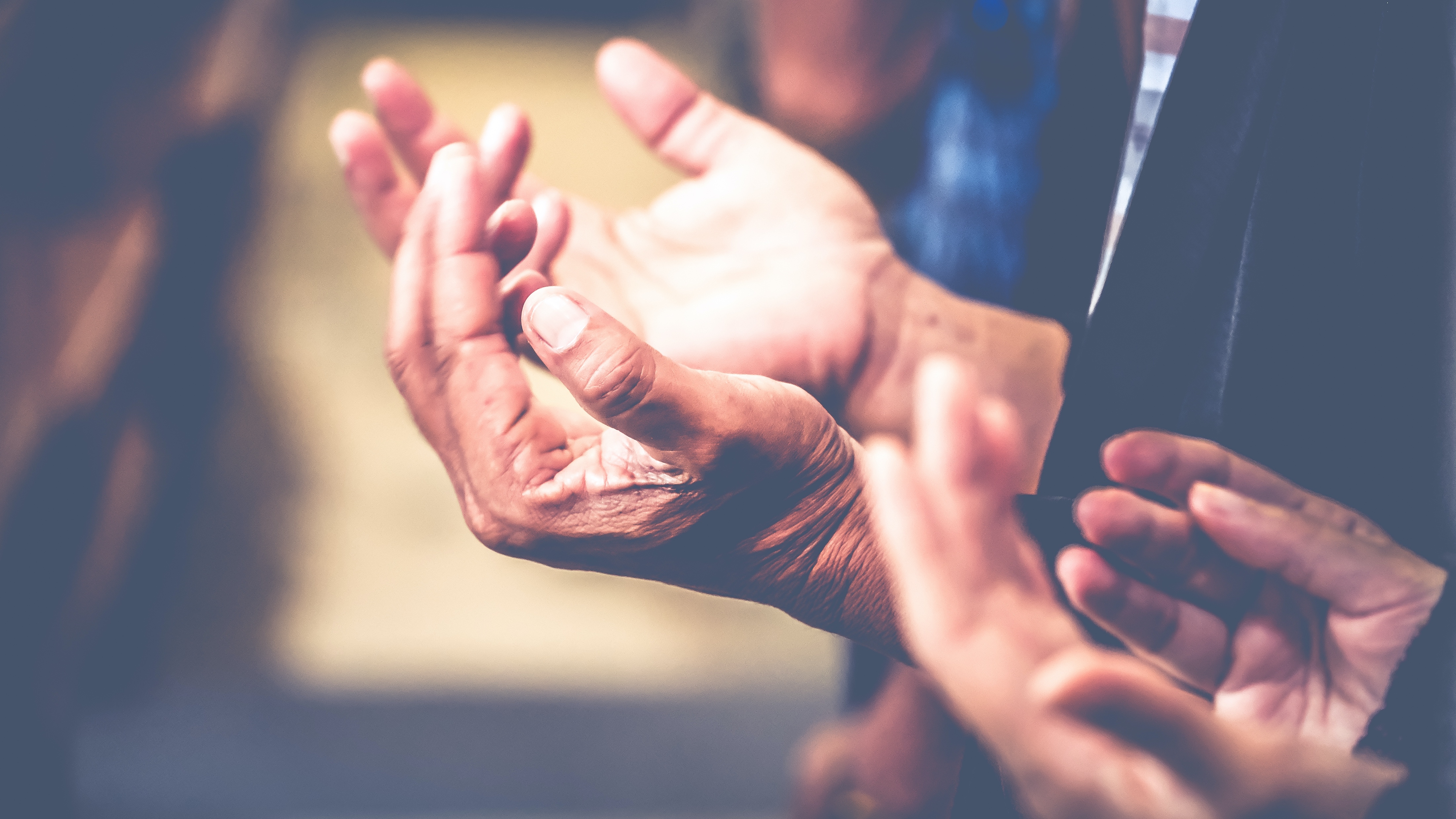 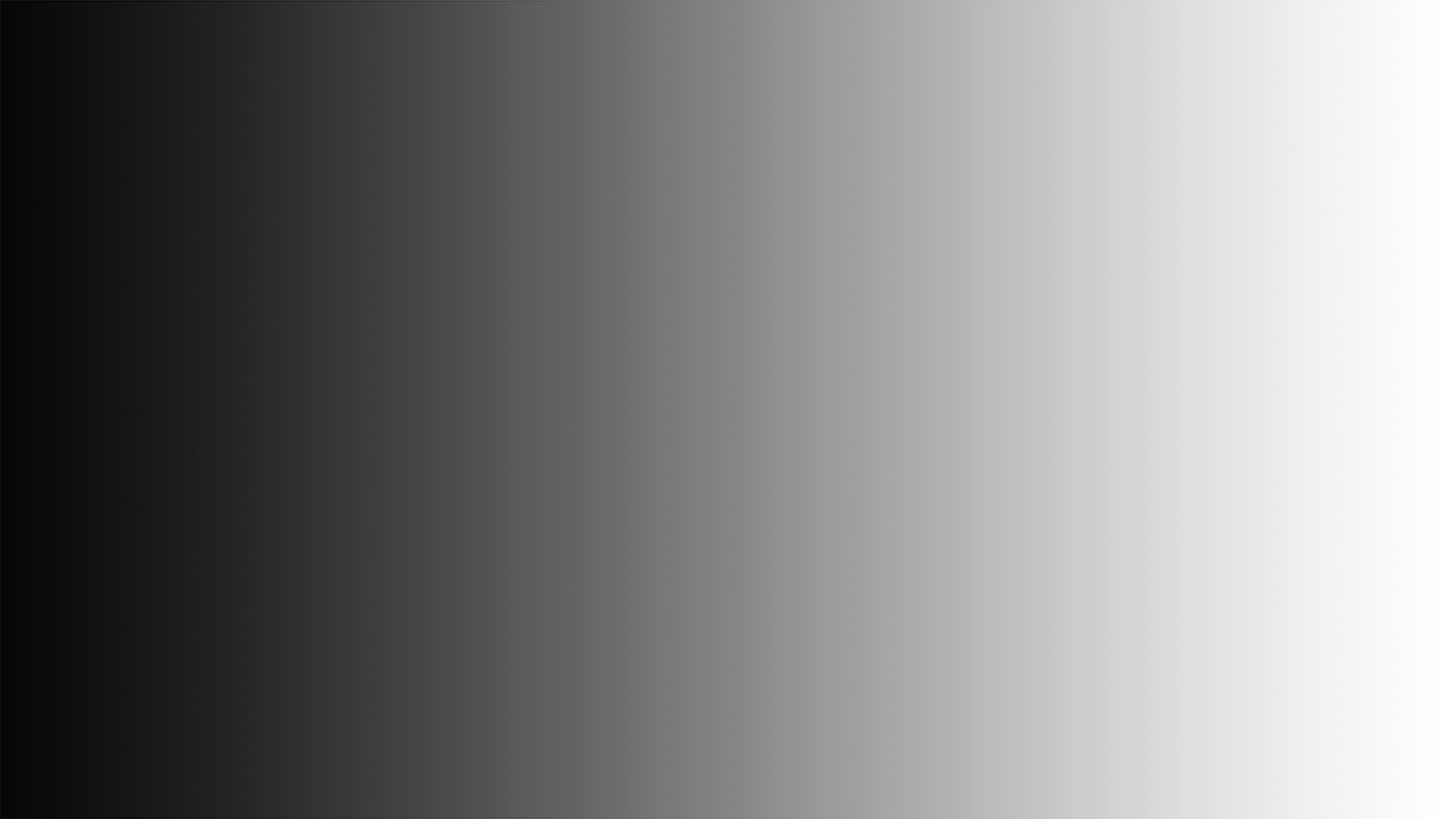 ПРИЗНАК ВОЗРОЖДЕНИЯ И РЕФОРМАЦИИ
«… обратитесь ко Мне, 
и Я обращусь к вам, говорит Господь Саваоф. Вы скажете: «как нам обратиться?»…Десятиною и приношениями» Мал. 3:7-8.
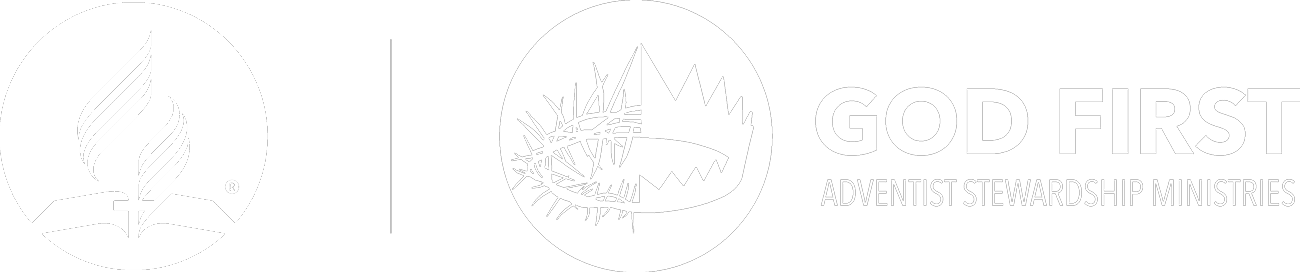 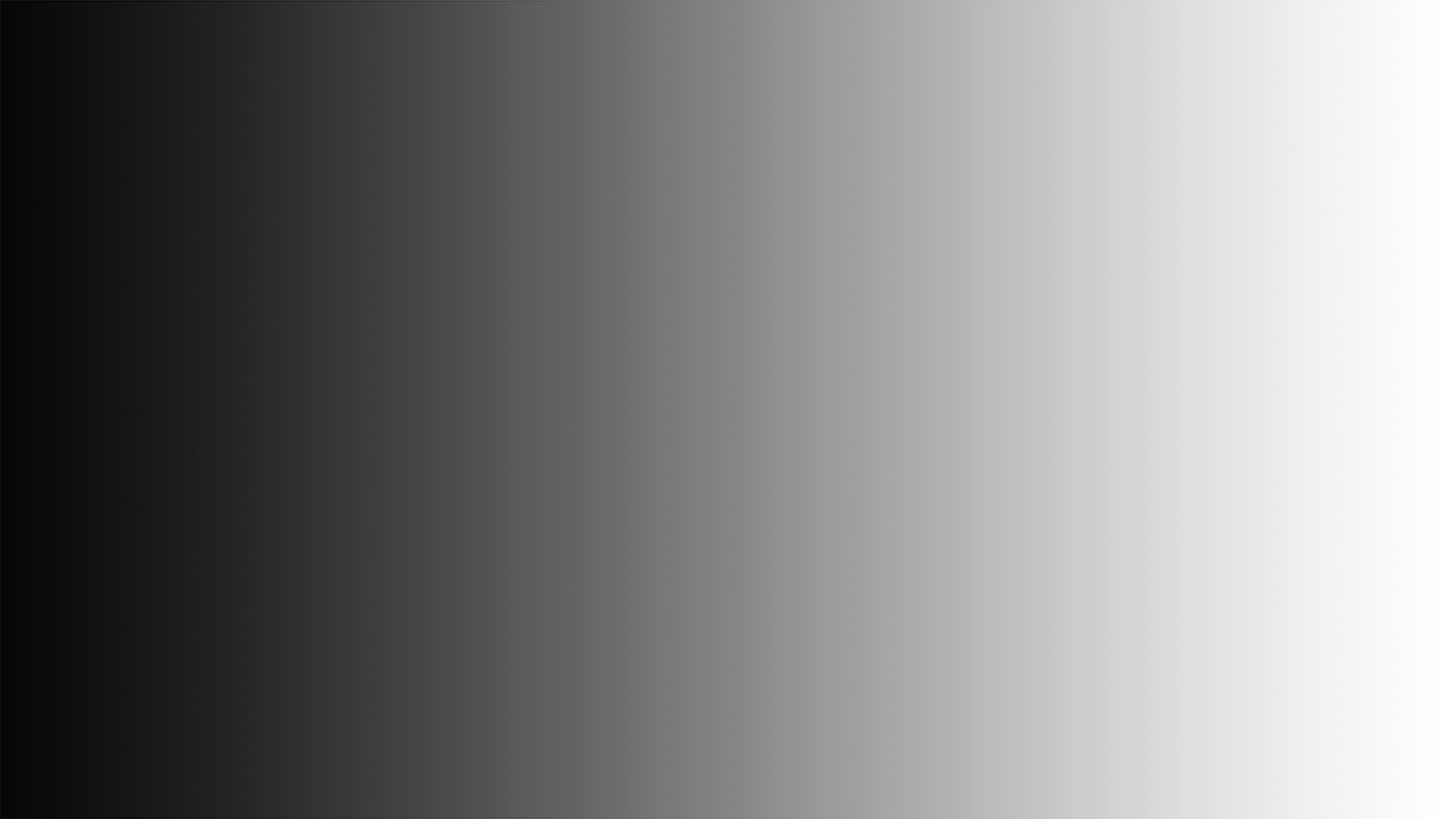 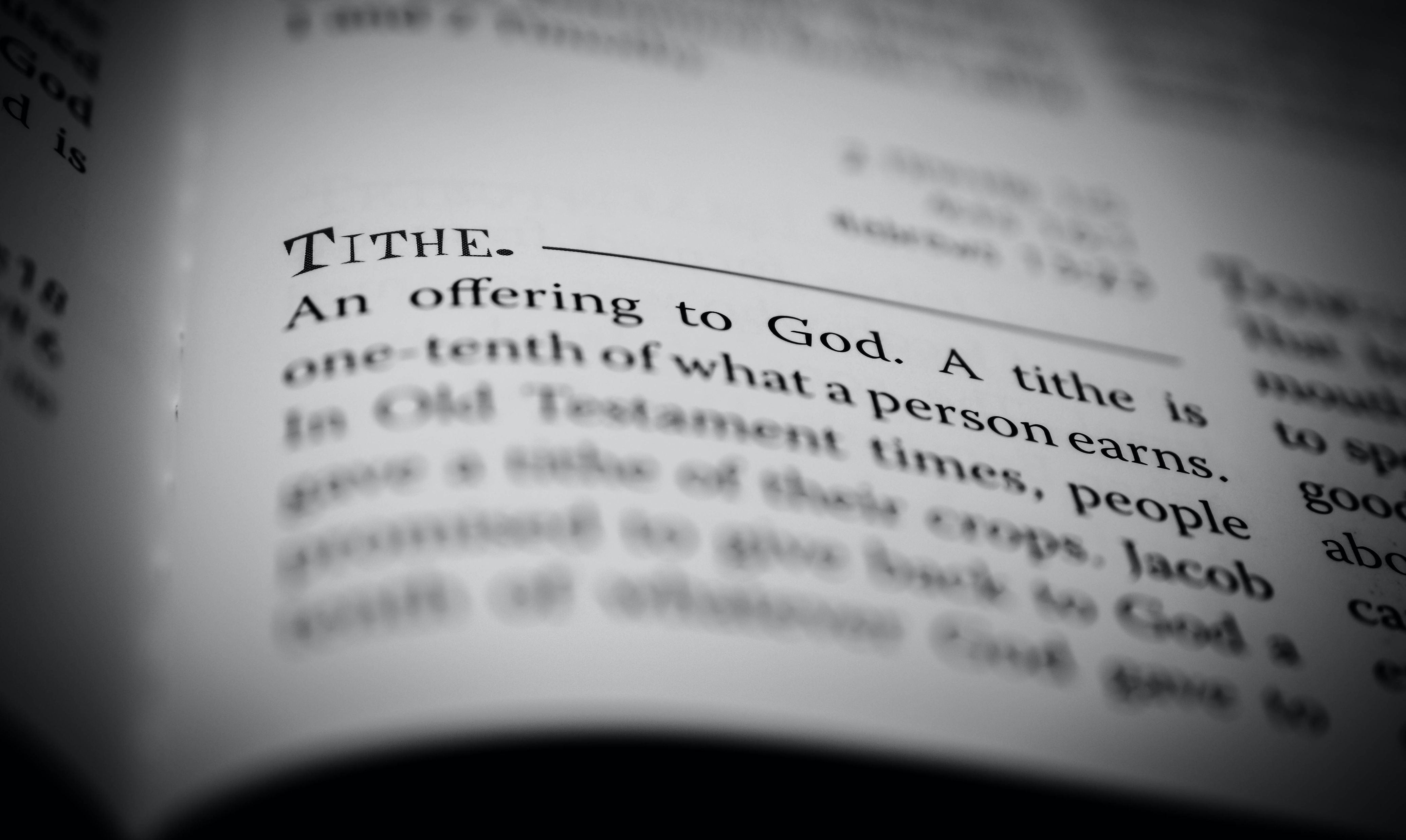 ДУХОВНОЕ ВОЗРОЖДЕНИЕ И НЕЕМИЯ
«Ещё узнал я, что части левитам не отдаются…
Я сделал за это выговор начальствующим…

(тогда)… все Иудеи стали приносить десятины хлеба, вина и масла в кладовые» Неем. 13:10-12
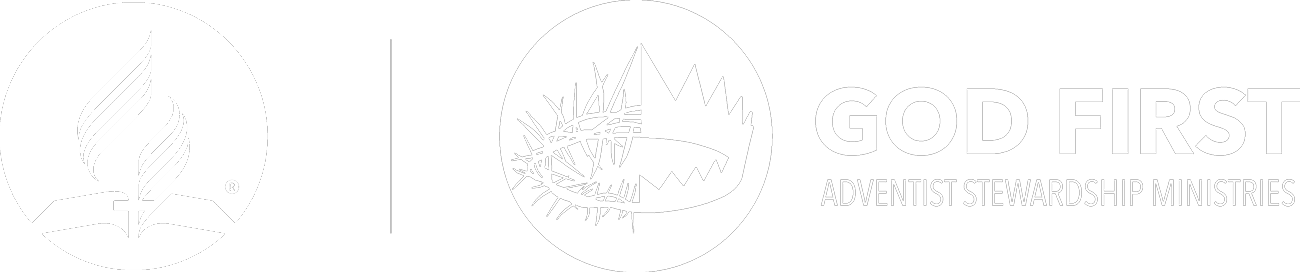 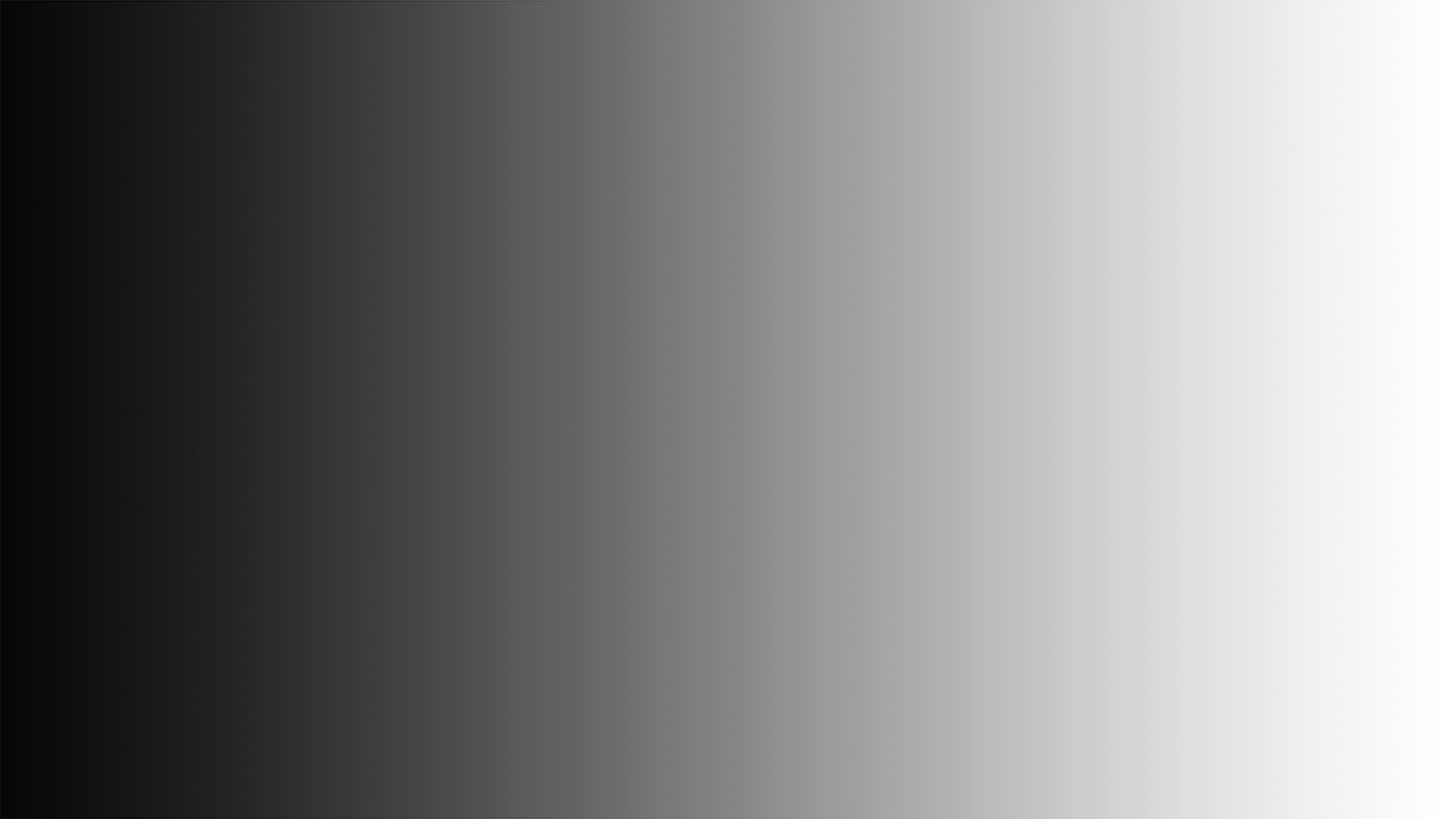 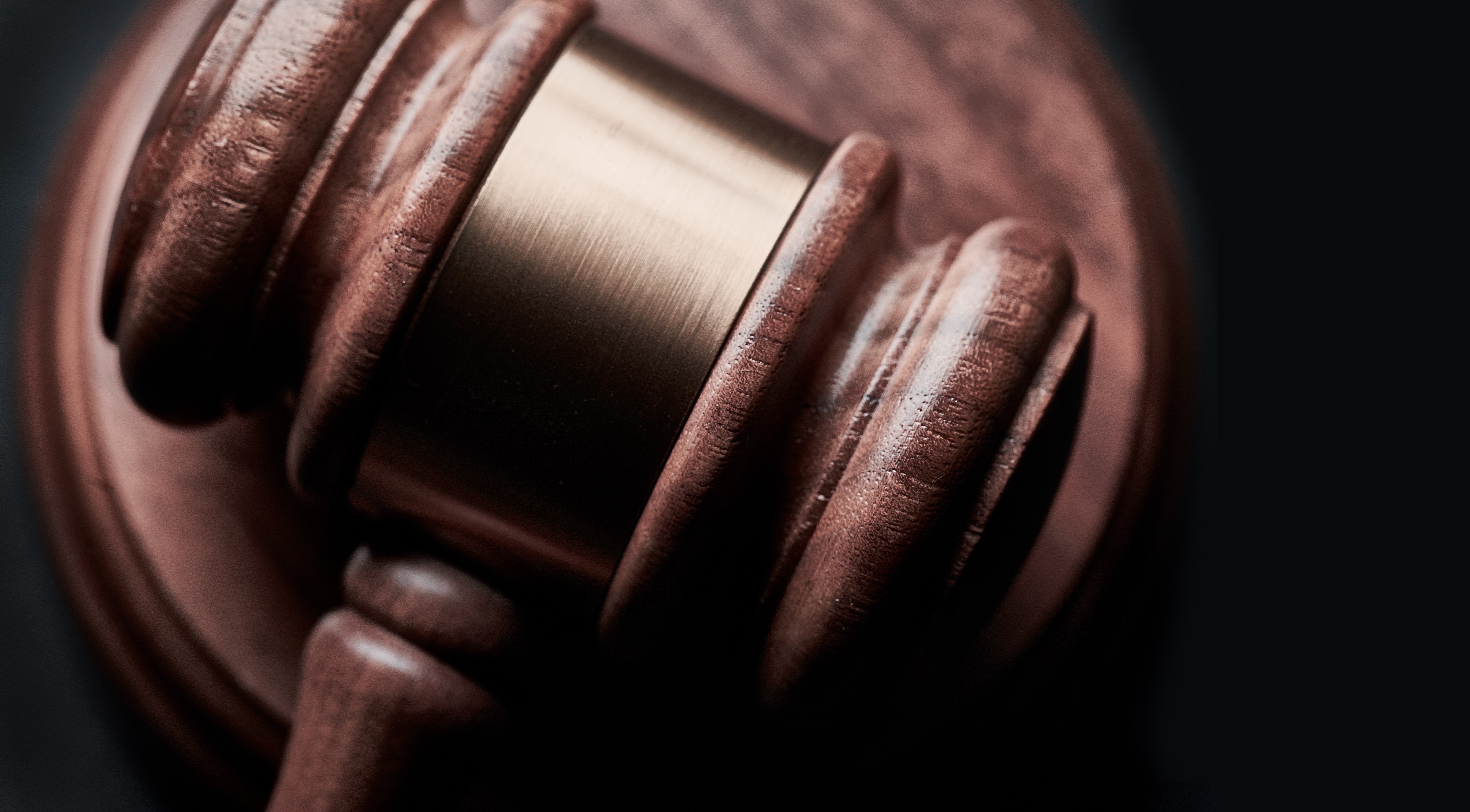 УКЛОНЕНИЕ ОТ ИСПОЛНЕНИЯ ПОВЕЛЕНИЯ ГОСПОДНЯ – МОРАЛЬНЫЙ ГРЕХ
«… чем обкрадываем мы Тебя?» Десятиною и приношениями. Проклятием вы прокляты, потому что вы – весь народ – обкрадываете Меня» Мал. 3:8, 9.
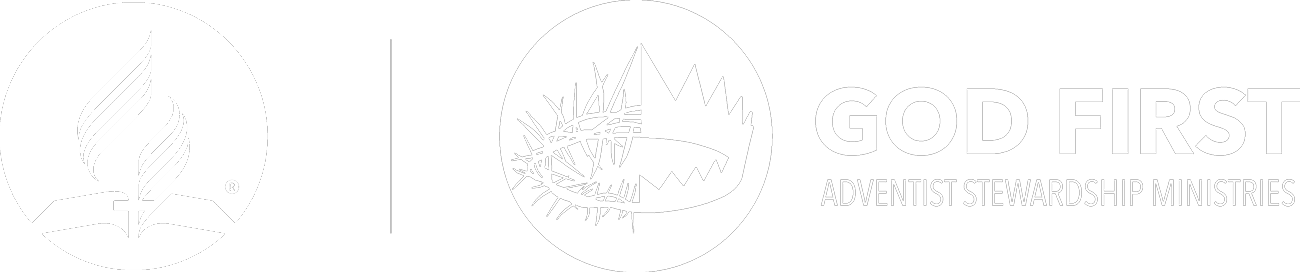 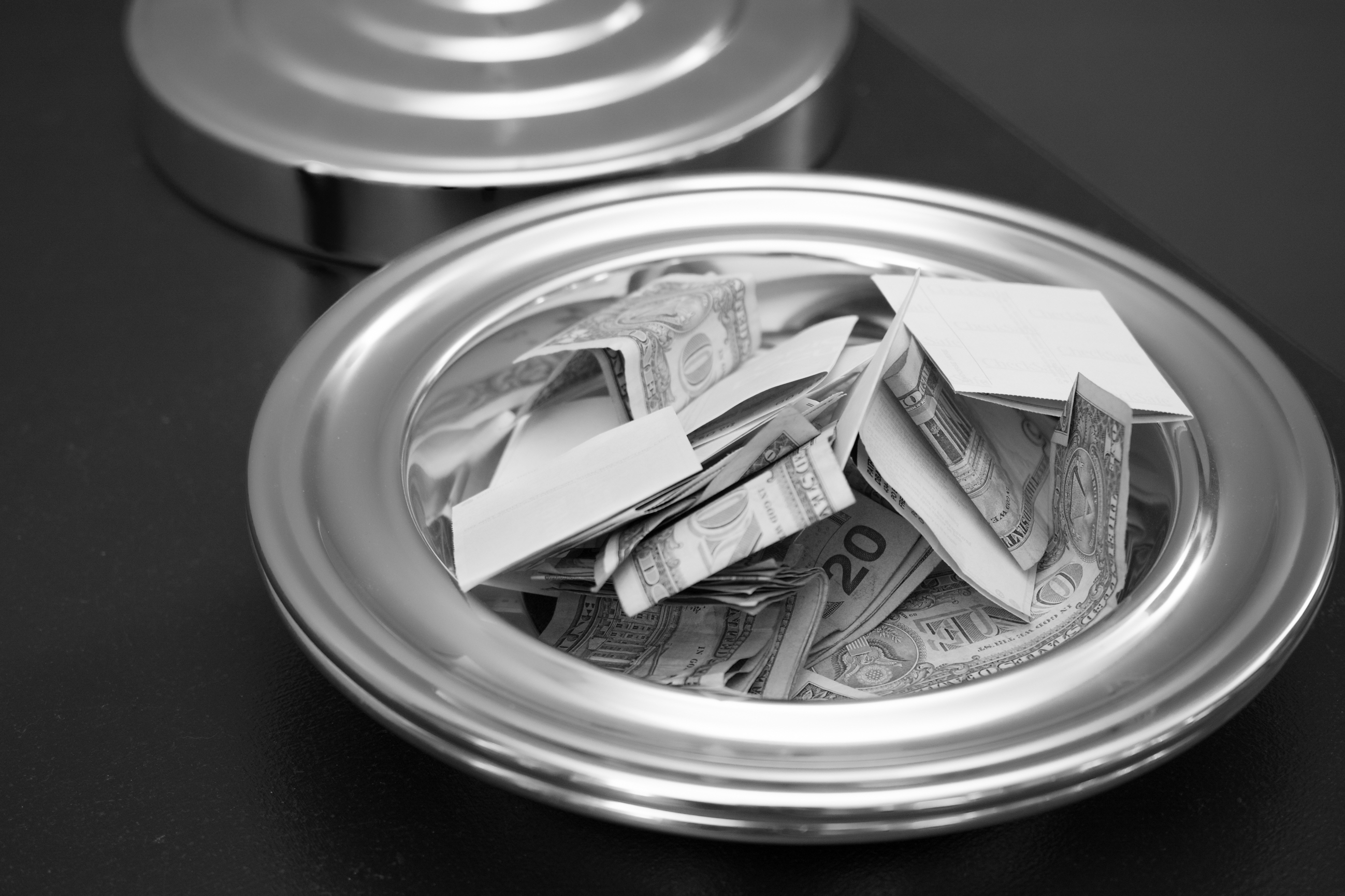 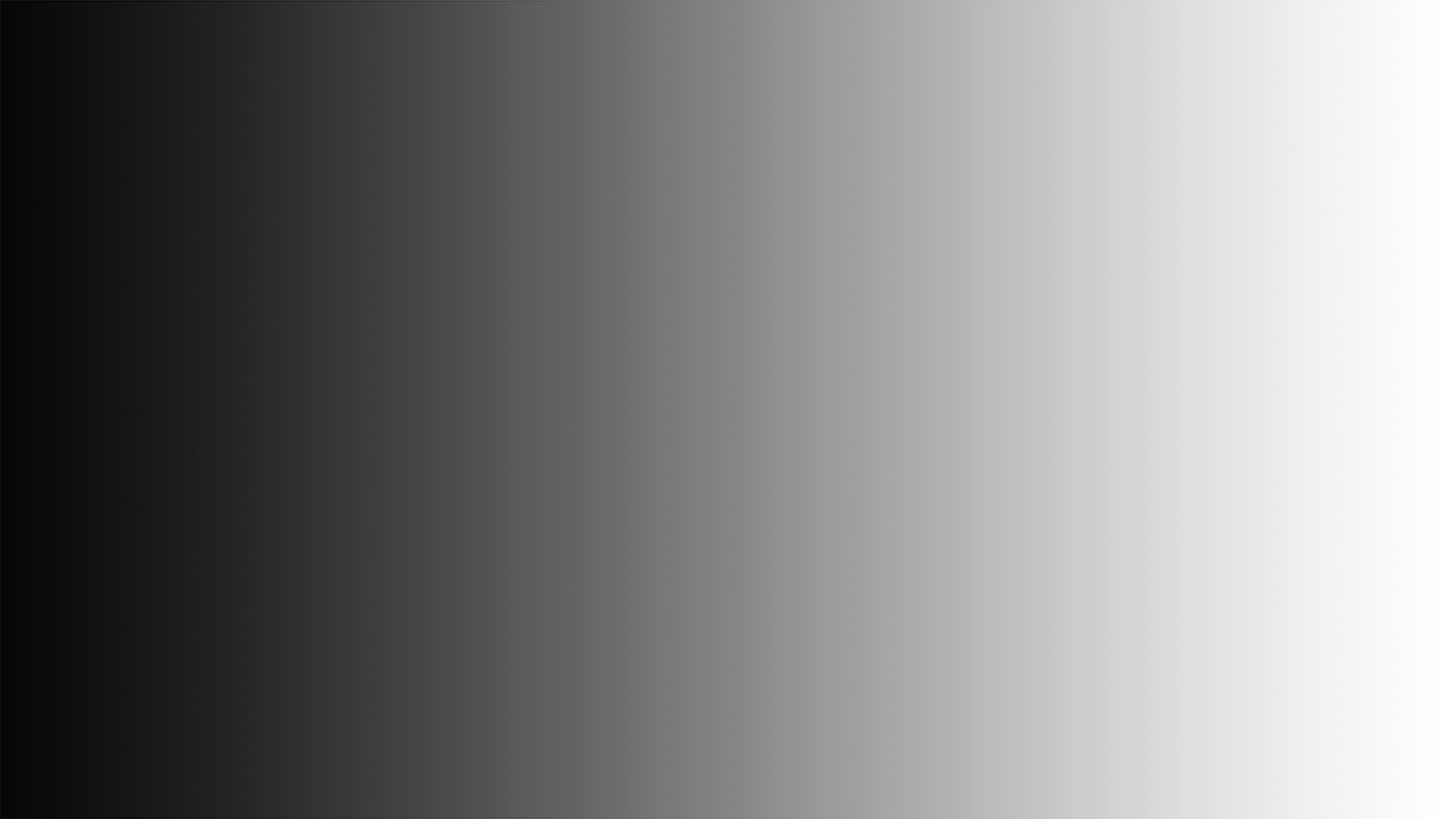 КАК ВОЗМОЖНОСТЬ ИСПЫТАТЬ ГОСПОДА
«принесите все десятины в дом хранилища… и хотя в этом испытайте Меня, говорит Господь Саваоф: не открою ли Я для вас отверстий небесных и не изолью ли на вас благословения до избытка?» Мал. 3:10
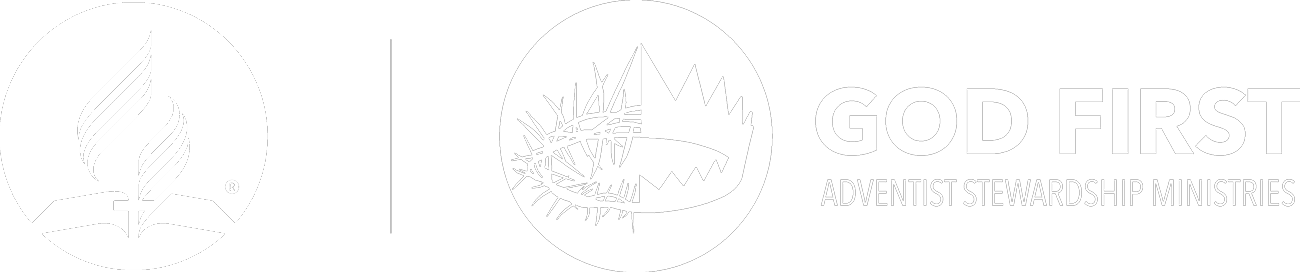